LOMBARDNI KREDITI
Bankarstvo i osiguranje
Lombardni krediti
Kratkoročni kredit odobren na temelju zaloga vrijednih pokretnih stvari (zlato, kovine, umjetnine), štednji i komercijalnih papira (skladišnice)
Banka ili zalagaonica odobrava kredit kao postotak od procijene ili prometne vrijednosti založene stvari preuzimajući je do konačne otplate kredita kada je vraća dužniku
Predmet lombarda ostaje u vlasništvu dužnika, ali je do trenutka otplate kredita u posjedu banke
Založeni predmeti su instrumenti osiguranja vraćanja lombardnog kredita
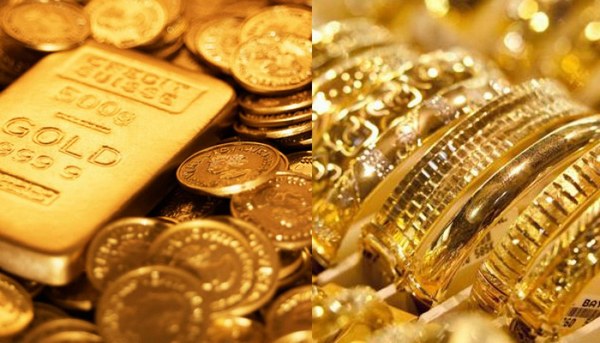 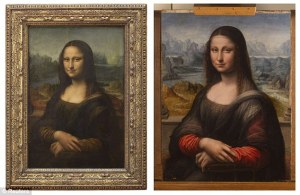 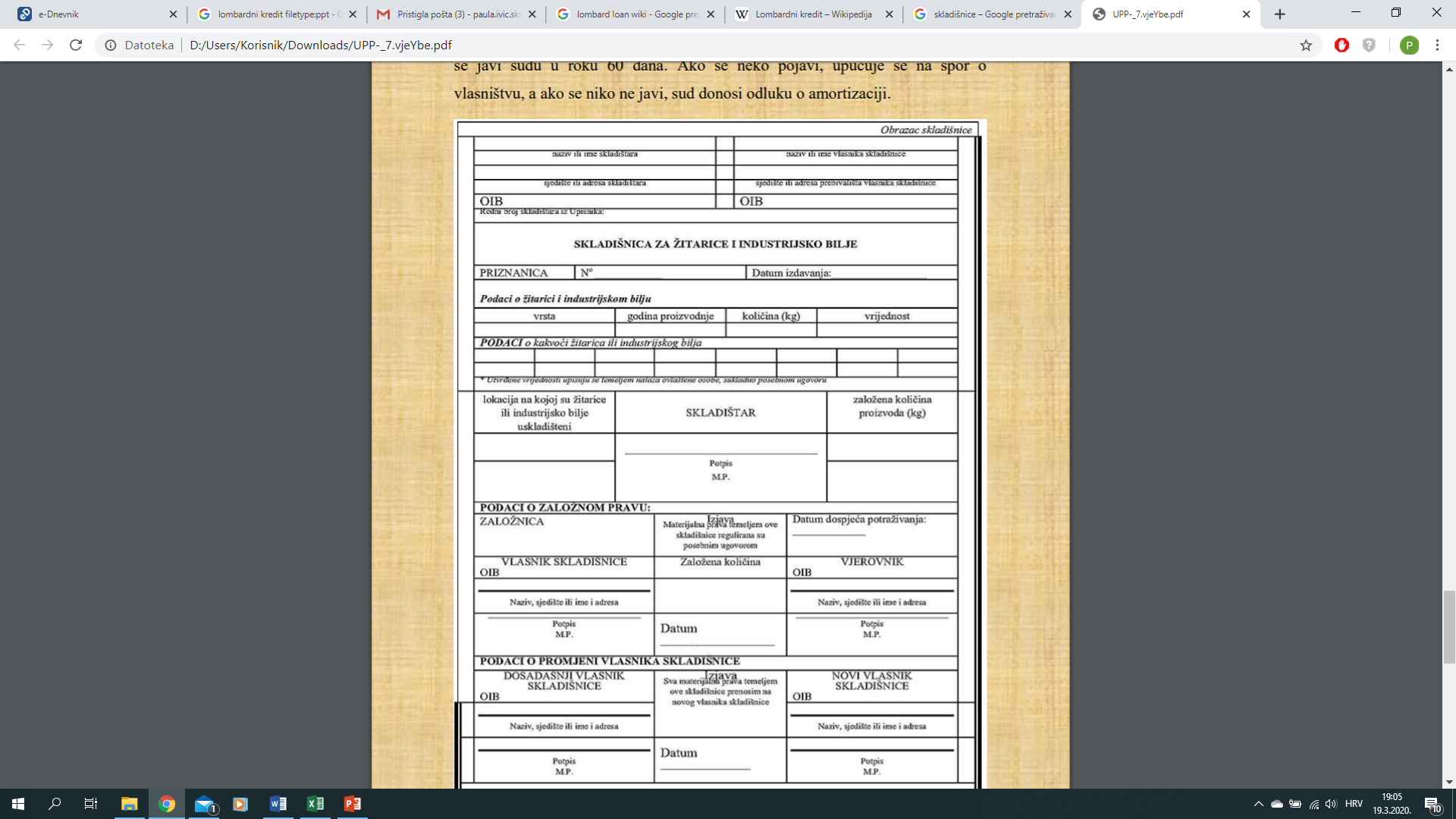 PREDNOSTI
Jednostavniji i brži dolazak do novčanih sredstava za financiranje tekuće potrošnje
Nije potrebna prodaja
Odobrava se zalog uskladištene robe i robe na putu
Rokovi kredita: od nekoliko dana do 90 dana
Nenamjenski kredit 
Isplata gotovine uz istodobno ostvarivanje prinosa u obliku kamata, rasta vrijednosti ili dividende
Korištenje gotovine uz istodobno čuvanje štednje, osiguranja, udjela u fondovima
Nije važna kreditna sposobnost klijenta
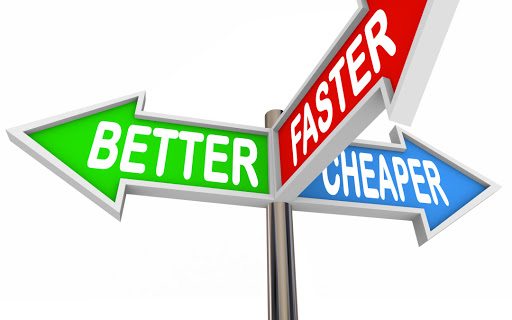 PREDNOSTI
Najpovoljnije kamate  osiguran ili depozitom ili oročenom štednjom ili policom osiguranja i drugim pokretnim dobrom ili vrijednosnicom na temelju kojih je kredit i odobren
Naknadu za obradbu kreditnog zahtjeva moguće je platiti iz sredstava kredita
Naknada se obračunava u postotku od iznosa kredita
Visinu naknade određuje svaka banka odlukom o tarifi naknada za usluge banke
Kredit se isplaćuje na račun korisnika kredita
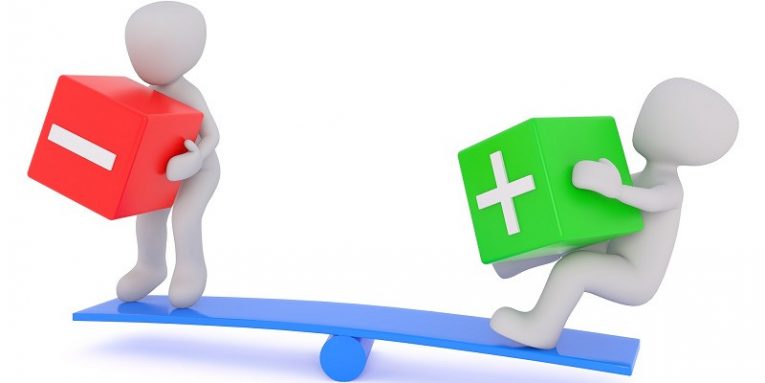 Potrebna dokumentacija
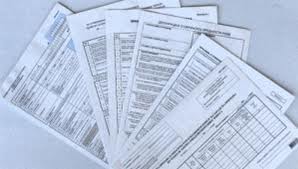 Podatci o klijentu
Zahtjev za lombardni kredit
Propisana izjava o objedinjavanju  i obradbi podataka kreditnog izvješća HROK-a
Preslika osobne iskaznice
Ugovor o oročenju ako se kredit odobrava temeljem oročene štednje
U ugovoru o lombardnom kreditu, koji se mora ovjeriti kod javnog bilježnika, unose se podatci o založnom dobru koje je jamstvo vraćanja kredita i koje je blokirano sve dok se kredit ne otplati
ZADATAK
Napišite priču. Stavite se u ulogu da vam je potrebna gotovina. Odlučili ste se zatražiti lombardni kredit. Napišite kojoj banci/zalagaonici ćete se obratiti, pod kojim uvjetima i zašto će vam banka dati gotovinu, kada ćete vratiti gotovinu?